WHY I GIVE
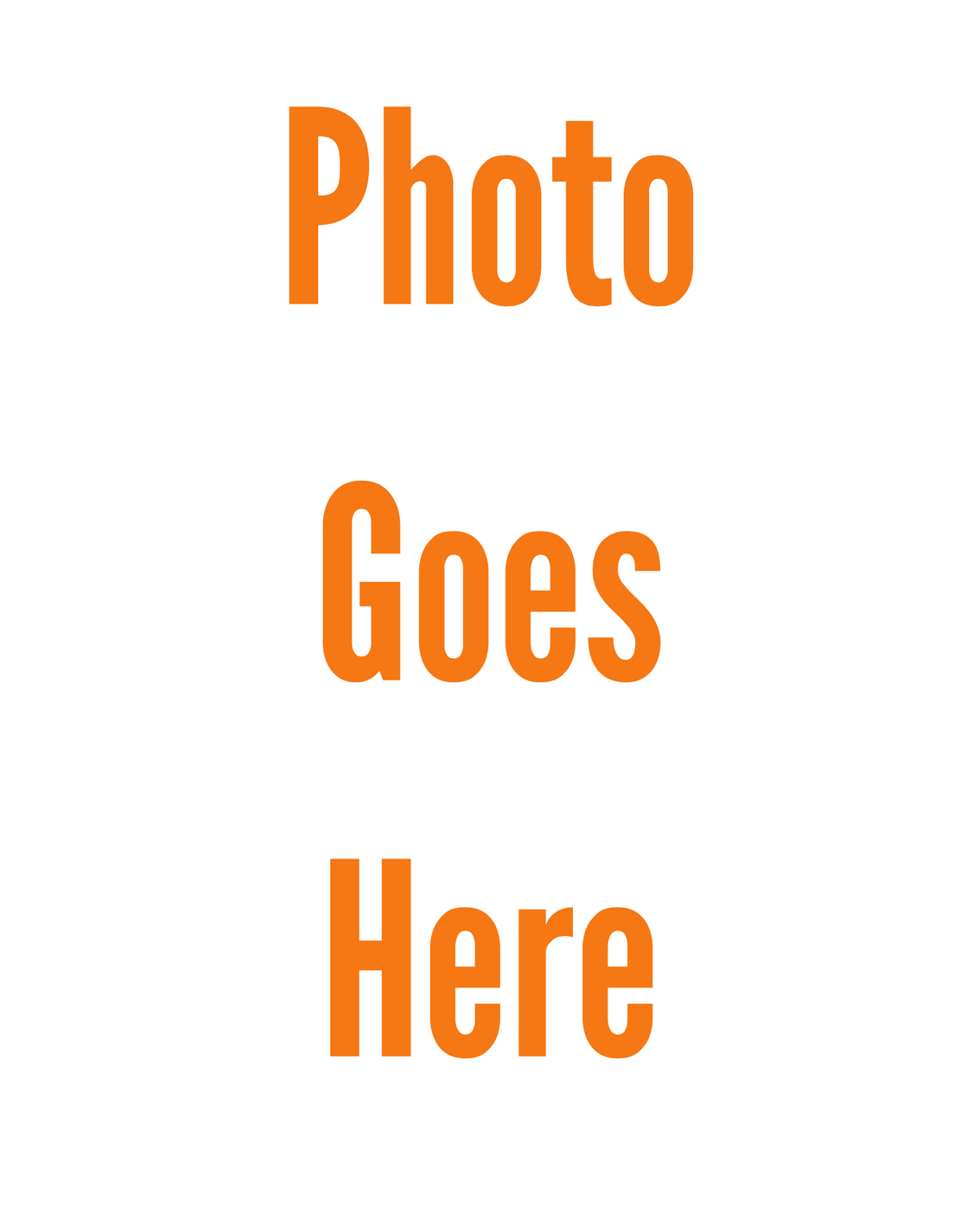 TO UNITED WAY
"Here's  where you can put a quote about why giving to United Way is so important to you."
-You, Owner/Operator
SUPPORT THE 2023 CAMPAIGN | UNITEDWAYNWVT.ORG
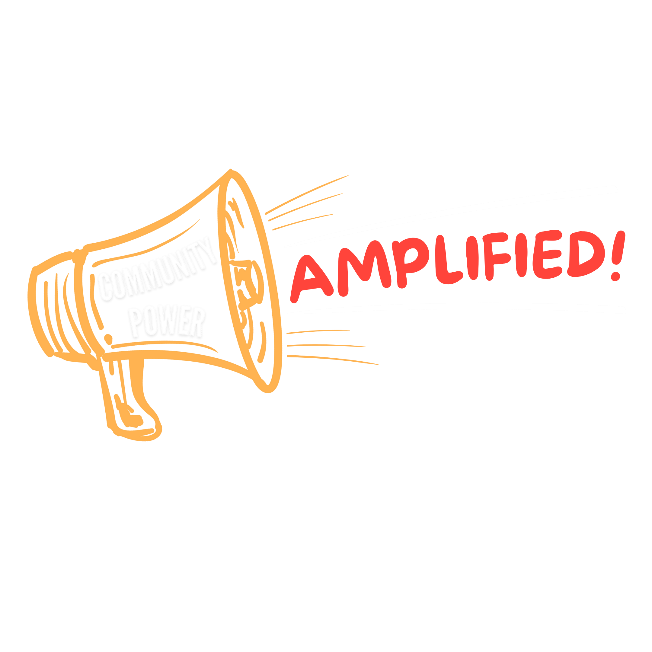 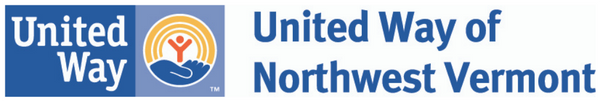